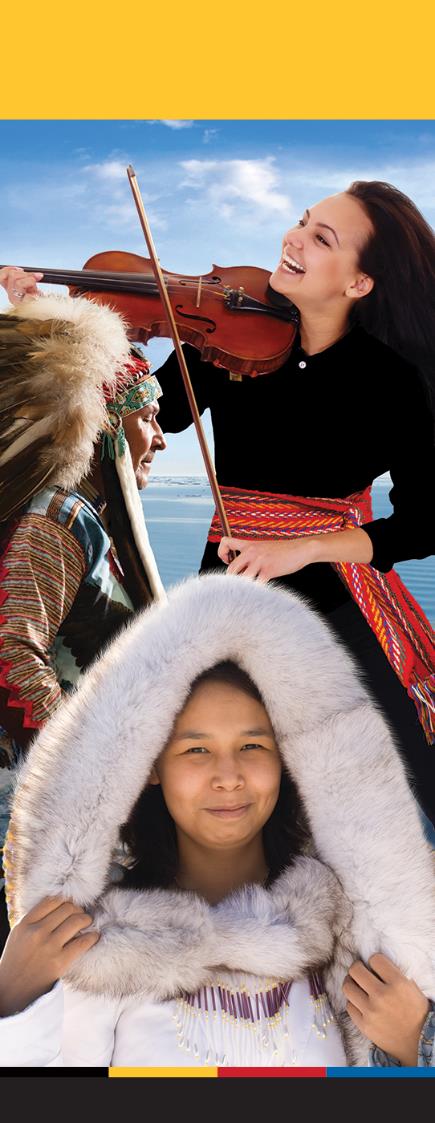 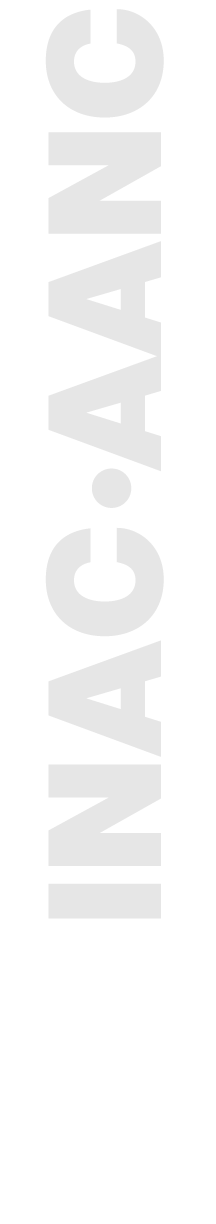 INAC Services Portal
Completing the Annual Register of Post-Secondary Education Students Report Online
(Recipients)
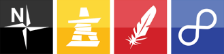 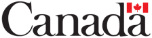 Learning Objectives
This presentation outlines the steps required to complete an Annual Register of Post-Secondary Education Students (PSE) Report online. 
INAC requires that Recipients of funding under the Post-Secondary Student Support Program (PSSSP) and University and College Entrance Preparation (UCEP) Program provide reports on students who were eligible for PSE funding.
2
Logging onto the INAC Services Portal
In your browser, enter the following URL:
      https://services.aadnc-aandc.gc.ca/iap
The INAC Secure Authentication page is displayed. Note that the URL address changes automatically to: 
https://as-sa.aadnc-aandc.gc.ca/vpn/tmindex.html



Enter User name and Password and click Log On.
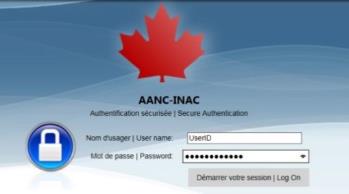 Important: Do NOT bookmark the INAC Secure Authentication page or add it to your favourites. After you log on, you can create a bookmark.
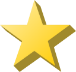 3
INAC Services Portal
The Portal includes the following elements:
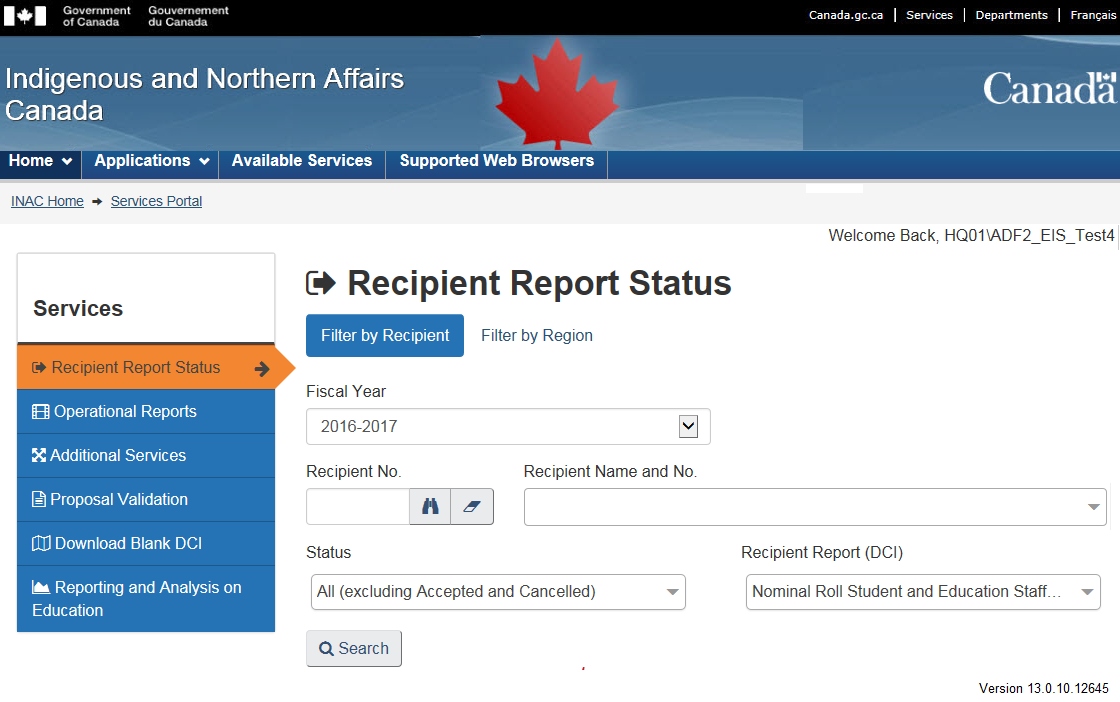 Click on the Language button to toggle between English and French
Header
Menu Bar
User Name
Service Window
The Services Menu contains a list of actions the user can perform
Portal Version Number
4
Locating Your PSE Report
Select the Recipient Report Status chevron.
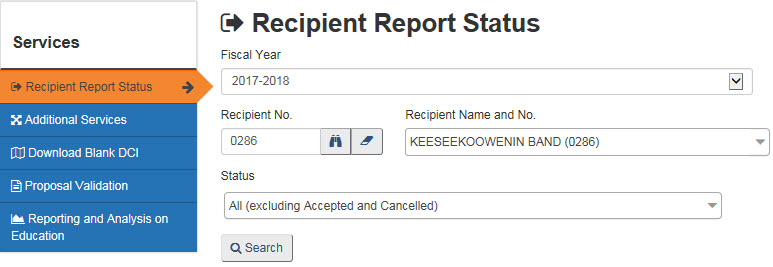 Click Search to locate your reporting obligation.
Click the Create button.
Ensure that the following are selected:
Fiscal Year = Current Fiscal Year
Recipient = Your Organization
Status = All (excluding Accepted and Cancelled)
Click on the page numbers to navigate through the search results to locate the Annual Register of Post-Secondary Education Students Report.
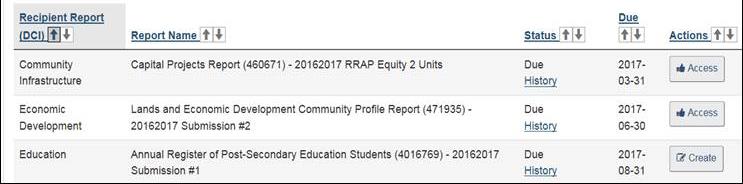 5
Start Options
On the Start chevron there are several options including:
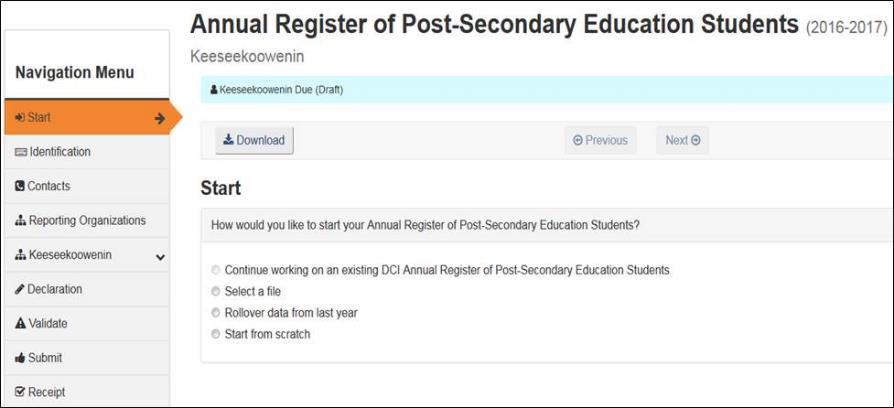 Continue working on an existing DCI PSE Report – to continue working on the Report that you have started.
Select a file  – to upload a PDF or XML file containing PSE Report information
Roll-over data from last year  – to pre-fill many fields from last year’s Report including Institution and Student information, etc. This is the preferred option.
Note* :  See slides 7 and 8 for more details on the Start Options.
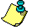 6
Start Options (Roll-over Data from Last Year)
Choose the Roll-over data from last year option.
Click on the          button. Wait for a few moments and the Identification screen is displayed (see Tip below).
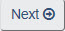 Important: This is the preferred method. A significant amount of data is pre-filled for 
you from last years’ Report!  You will need to review the data and complete the data
fields including the expenses for each semester provided to each student. Delete the 
students who are no longer enrolled in a post-secondary institution
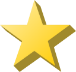 Tip: There are several ways to navigate online:
Click on the            button.
Click on a tab (e.g.,                ). The tab changes to an orange chevron (e.g.,                  ) to indicate the tab is active and the information is displayed.
Click on a sub-tab (e.g.,                    ) with a down arrow. More sub-tabs are displayed below. 
Click on a sub-tab (e.g.                     ) and information is listed.
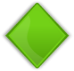 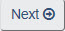 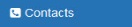 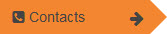 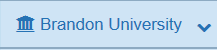 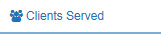 7
Upload a PDF or XML File
Choose the Select a file option.
Click on the         button.
Click on the           button.
You will automatically be directed to Windows Explorer on your system, from where you can select the file. Click Open. The file path will appear in the Browse field.



Click on the         button.
Click on the         button and the Identification (                    )chevron is displayed.
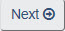 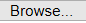 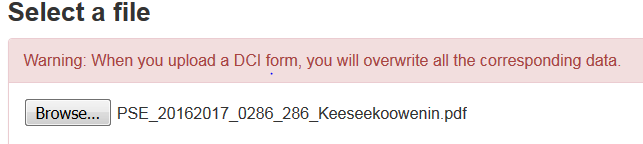 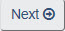 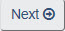 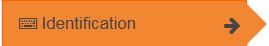 8
Important Information
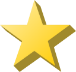 Your data is automatically saved for you while working on the system. It ‘saves’ when you perform actions such as clicking on:
The               and             buttons 
the Close button (     )   
the tabs and chevrons in the Navigation Menu, etc.
A grey field means that it has been pre-filled and cannot be edited
A white field means that you can enter text.
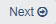 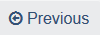 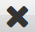 9
Identification and Contacts
Click on the          button or the                         chevron.  
Make updates to the rolled-over information, if required.
Click on the                      chevron.
Verify the information in the Primary Contact section and make updates if required.
If a secondary contact has been identified, verify the information in the Secondary Contact section. If a secondary contact was not identified, and you would like to add one, click on the                      button.
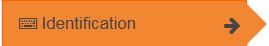 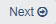 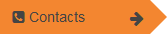 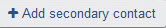 10
PSE Sub-Reports
PSE Reports can now add Reporting Organizations (Sub-Reports)
There are two types of Reporting Organizations
Satellite Office (other) and 
First Nation Chief and Council





Delivery Organizations (i.e., PSE Institutions) can be included on more than one Reporting Organization
Students can be included on different Reporting Organizations (for different semesters) but cannot be listed in two places for the same semester.  An online validation will flag this situation.
11
[Speaker Notes: Note: Any of the splits that we  already do, talk to Production Support and they will perform the splits.]
Reporting Organizations
Select the                          chevron. In this example, there are 3 Reporting Organizations. The first Reporting Organization in the list is always the Recipient. 
To add a Reporting Organization click on the                               button. You will be attaching a separate PSE DCI or XML file.
On the Add Reporting Organization window, click           .
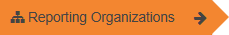 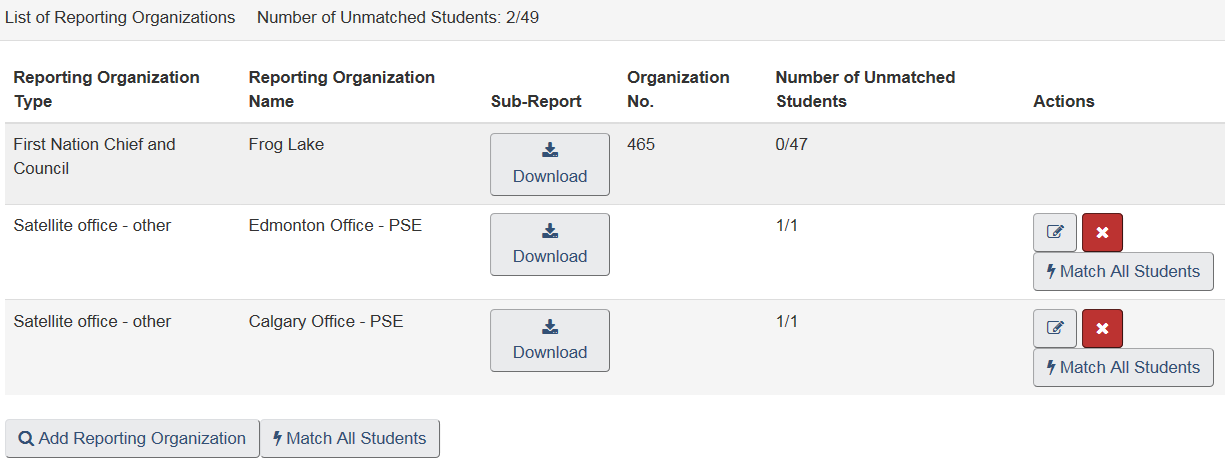 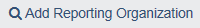 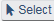 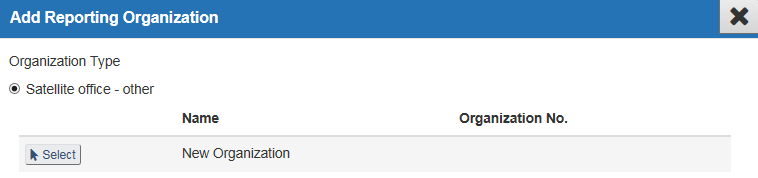 12
Reporting Organizations
Copy the “Organization Name” (e.g. Calgary Office-PSE) from the DCI and paste in the Browse field. 

Click on the                  button to locate the file on your computer.
Select the file and click Open.
Click on the                           button. 
The Sub-Report file name appears under the Reporting Organization Name column to indicate that you have successfully attached it. The other fields are populated with data from the sub-report.
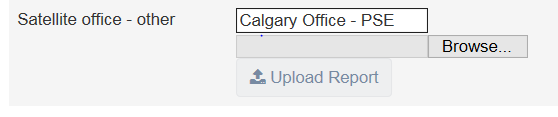 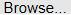 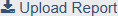 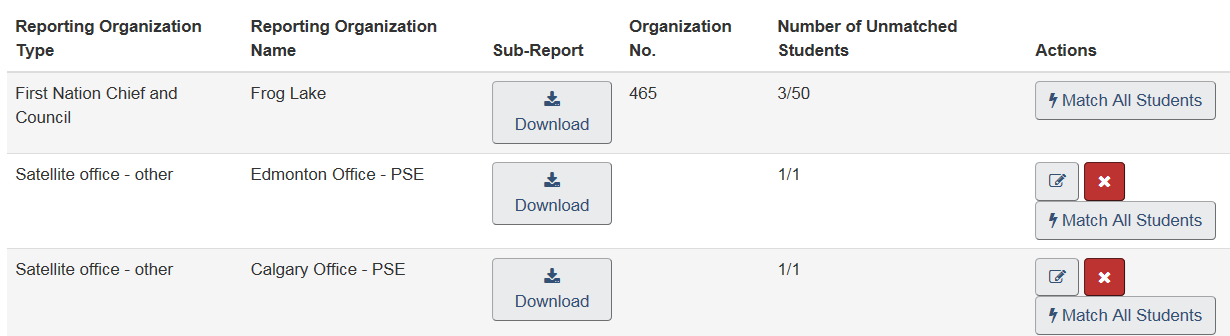 13
Delivery Organizations:  Unfunded Students
Each Reporting Organization will have the option to provide information regarding eligible students who received partial or no PSSSP/UCEP funding (unfunded demand).

You will be asked the following question:






If you select Yes, you will need to complete the following two data fields


If you select No, the data fields will not be displayed
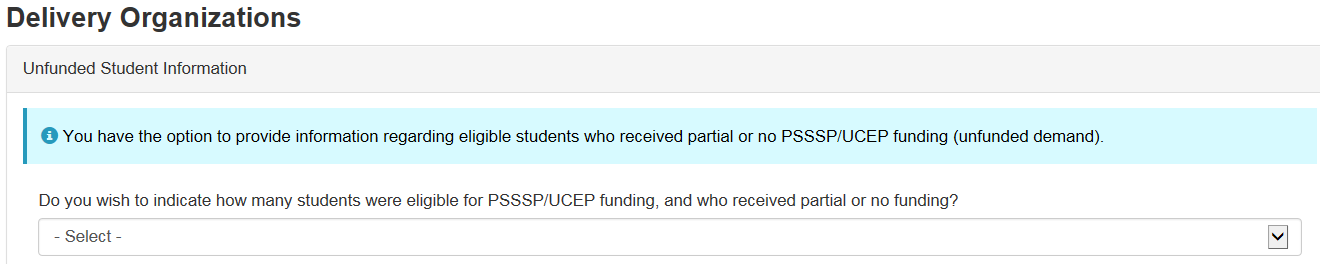 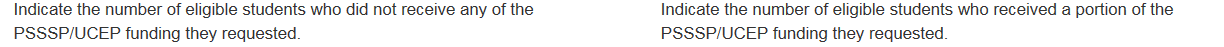 14
Delivery Organizations
Under each reporting organization will be the list of institutions that students were funded to attend.
An institution can be listed in more than one report.
The               chevron displays the list of Post-Secondary Institutions and the number of students attended in the previous fiscal year. The amount spent for each semester is $0 as the student records need to be updated for this fiscal year.
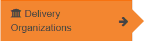 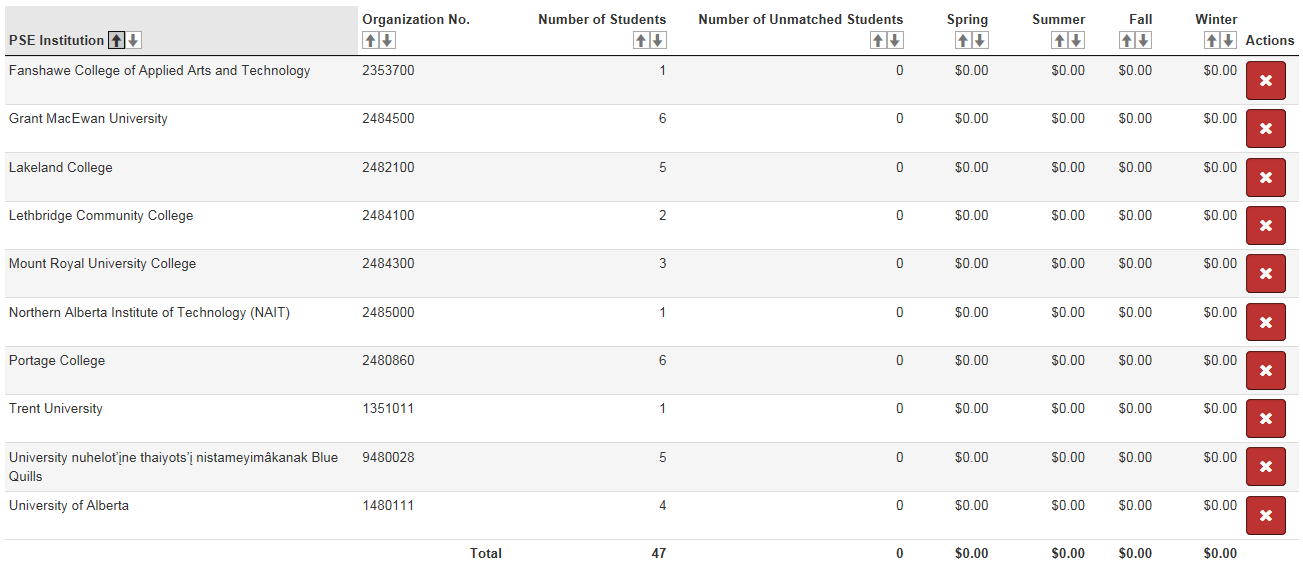 15
Adding a Delivery Organization
Click                        to make a selection from a list of schools where students were accepted into a program of study and eligible for PSE funding.
A Search window will be displayed. Enter the name of the PSE Institution and click Search. A list of campuses will appear. If the institution is not on this list, contact your Regional Office.





Select the institution/campus you would like to add and the Institution No. data field is automatically populated.
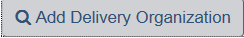 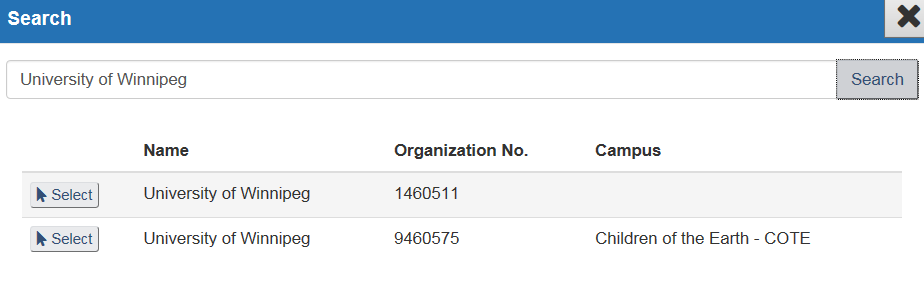 Tip:  To remove a PSE Institution, click      and select OK to confirm. When you remove a PSE Institution, you also remove related Student Information.
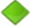 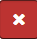 16
Student Information: Adding a Student
Click the                button in the top toolbar. Complete the Student Information section for students that applied to you and were eligible for PSE funding.

Enter the student’s Family Name, Given Name(s), Alias Name(s) (if applicable), Date of Birth, Gender and Identity.

	Important: Only Inuit and registered First Nation students are eligible 	for PSSSP / UCEP funding. Refer to the National Program Guidelines
               for detailed eligibility criteria.

Enter the Indian Registry No. of the student. This data field is enabled only if the identity of the student is First Nation.
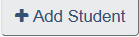 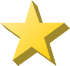 Tip: To remove a student, click       in the student list or click on 
while in the student record. Select Yes to confirm. When you remove a student, you also remove the related information.
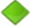 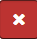 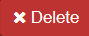 17
Student Information: Adding Semesters
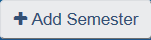 In the student record, click                 on the top tool bar. For students who received funding, enter the details for each semester they were funded. The semester tabs displayed are the semesters the student received funding in the previous fiscal year. 


From the Semester drop down list, select a semester during which the student was accepted into a program of study and was eligible to receive PSE funding. You can add up to four semesters – Spring, Summer, Fall and Winter.

       Note: The Semester selected becomes part of the label to identify the Enrolment 	      Information and Student Achievement Information sections.


    Tip:  To remove a Semester, click on the            button in the top toolbar. Select      	    Yes to confirm. When you remove a semester, you also remove the related 	    information.
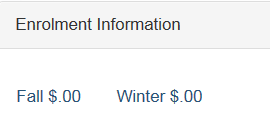 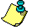 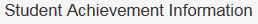 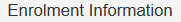 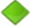 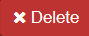 Repeat these steps for each semester the student  received PSE funding.
18
Student Information: Adding Semesters
Important: If a semester bridges 2 fiscal years, the full semester is to be reported on in the fiscal year in which the semester began.  For example, if a student attends a PSE Institution during a winter semester that runs from January 2017 to April 30, 2017, the funding for the month of April is to be included in the 2016-2017 PSE Report.
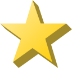 19
Student Information: Enrolment Information
Enter the Number of Dependents [if there are no dependents, enter 0 (zero)], Marital Status, Method of Delivery, Program Start Date, and the Academic Program Length (normal length of time required to complete the program on a continuing full-time basis; not necessarily the actual time).









If the Degree Granting Institution is the same one in which the student is enrolled, select the Same as PSE Institution button. If it is a different institution, search for its official name. If the institution is not on this list, contact your Regional Office.
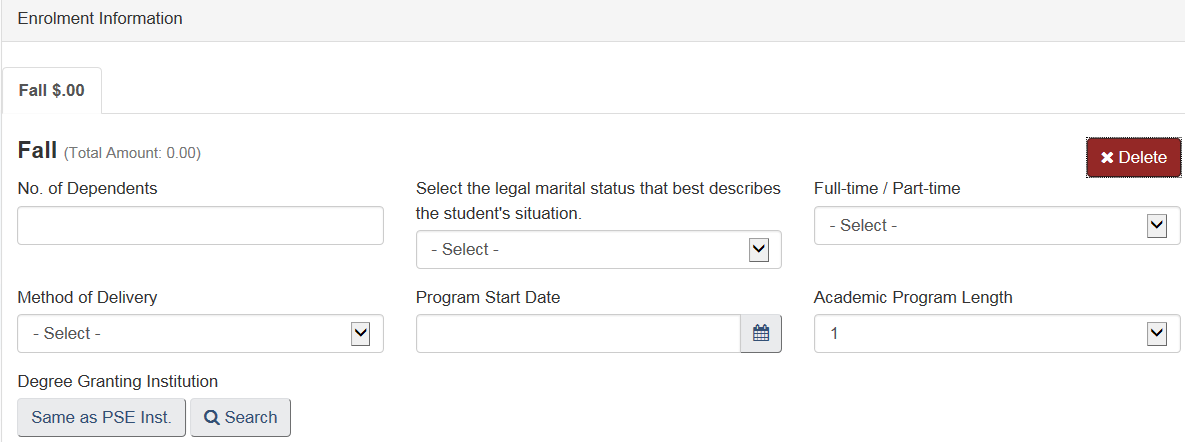 20
Student Information: Enrolment Information
Select the Level of Education Sought (this list only contains credentials that are eligible for PSE funding).
Select the Area of Study – Category and the Area of Study – Sub-category.




This list is populated with relevant specializations based on the selected category. For details on the available categories, refer to the PSE – Areas of Study Job Aid.
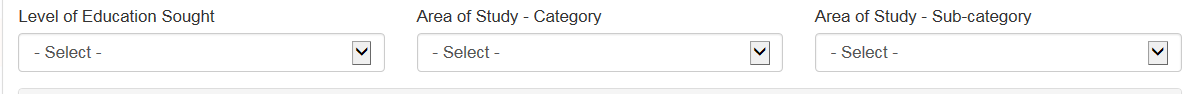 Note: If the Level of Education Sought selected is University / College Entrance Preparation, the Area of Study – Category and Area of Study – Sub-category data fields are automatically populated.
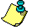 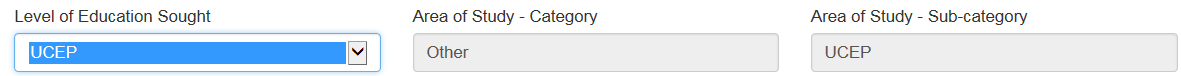 21
Student Information: Student Achievement Information
Provide the corresponding Student Achievement Information to describe the results of the semester funded. These data fields are only available for students who were funded. For each semester:

Select the Student Achievement status at the end of the semester.




Select the Student's Academic Year of Study Just Completed.
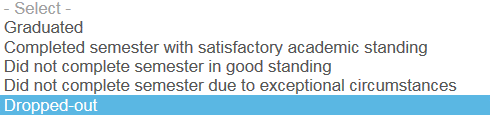 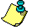 Note: After you enter information in the first semester, the enrolment information is copied to subsequent semesters as you add them. You can change this information as required.
22
Student Information: Student Achievement Information
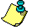 Note: The value entered in the Student's Academic Year of Study Just Completed data field is incremented once the year has been successfully completed. Until a student completes all the requirements for the first year of the program, select 0 (zero). 



When the student completes all first year requirements, select 1 (one), after completing second year courses, select 2, and so on.




For example: A program requires that 5 courses be completed between September and April. If all 5 courses are completed, you would enter 1. However, if only 3 courses were completed, 0 would be entered.
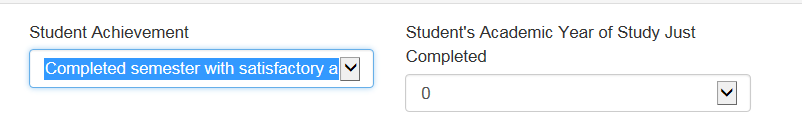 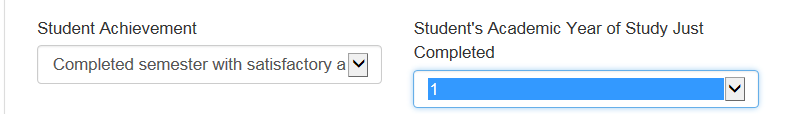 23
Student Information: Funds Provided by Type of Expense
Click                to add an expense row for each type of expense, per semester, for which the student received funding.
Select an Expense Type.
Enter the sum of all the Funds Provided for this expense type.
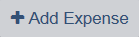 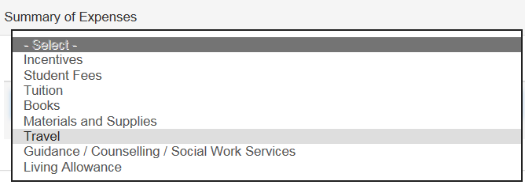 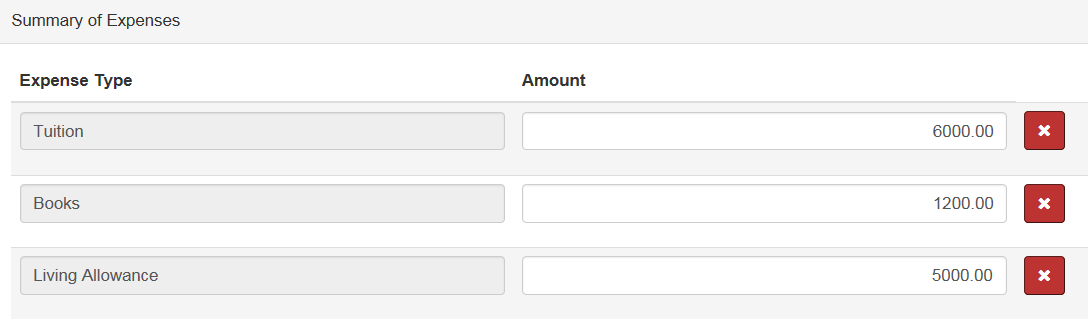 Tip: To remove an Expense Type, click on the      and select Yes to confirm.
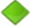 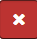 24
Student Information: Funds Provided by Type of Expense
The Total Amount is automatically calculated and is displayed in the semester tab.
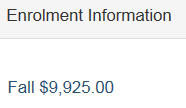 Note: Although a PSE Report containing no expenses can be uploaded into EIS by an INAC employee, the Report cannot be accepted. Expenses must be entered in order for a Recipient to submit the Report via the Portal.
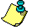 25
Costs Summary
The Expense Types are grouped into the following sections in the Cost Summary on the                chevron:
University College Entrance Preparation (UCEP)
Post-Secondary Student Support (PSSSP)
Program Administration (for both UCEP and PSSSP)
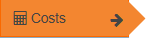 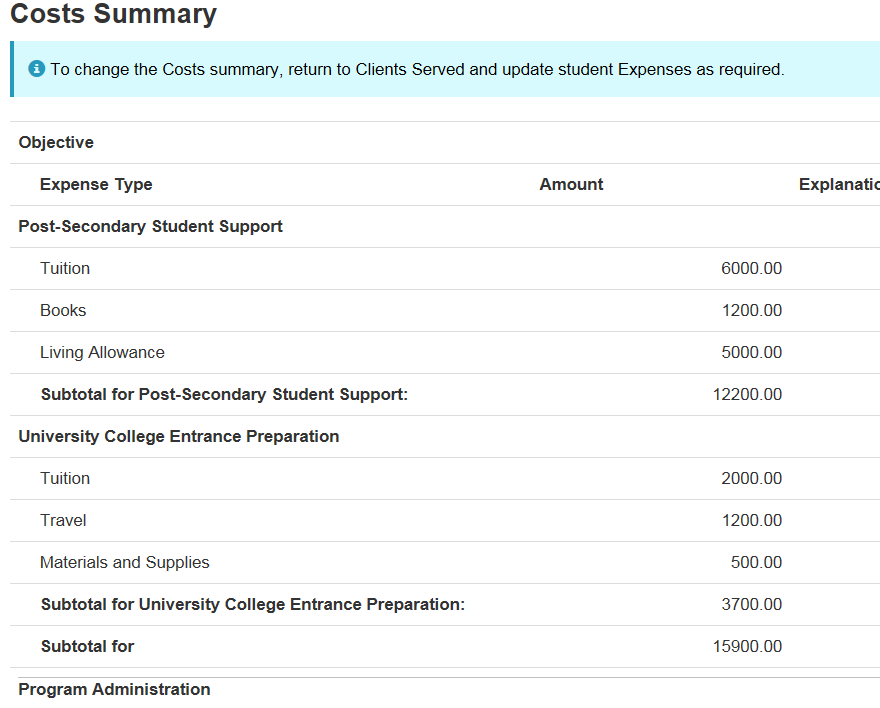 26
Costs Summary
Enter the Program Administration costs for each category and provide an Explanation.
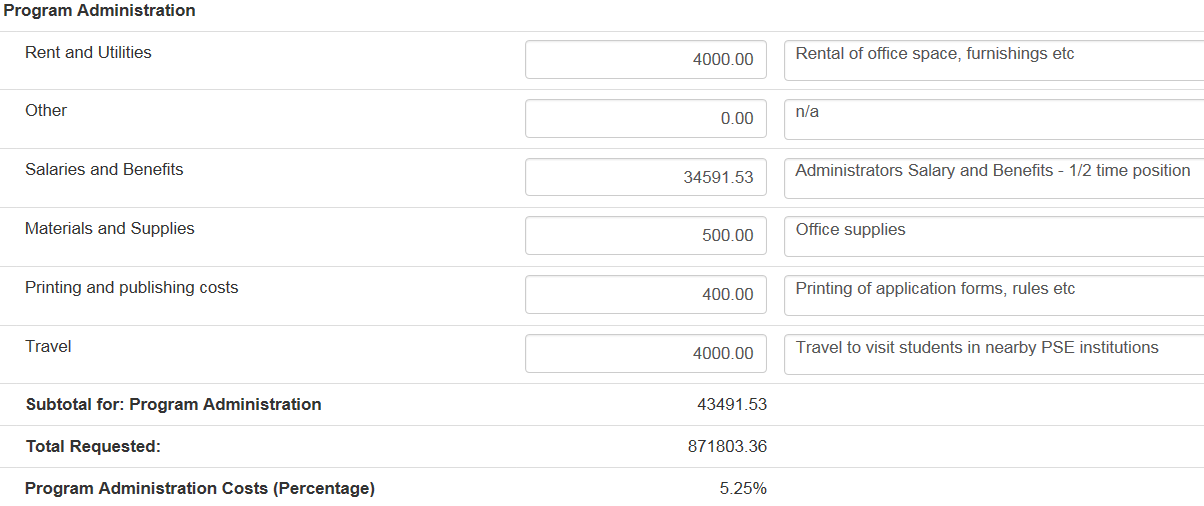 Tip: Administration costs can be any value (including $0.00) up to 10% of the total program costs. The percentage of the Program Administration Costs is automatically calculated. When validated, a warning will be displayed if the value is exceeded.
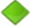 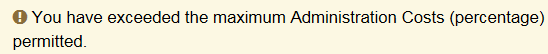 27
Supporting Documents (optional)
Click on the                 tab on the Services Menu.
To attach a supporting document click the               button and complete the data fields as required.
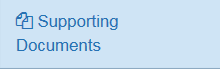 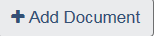 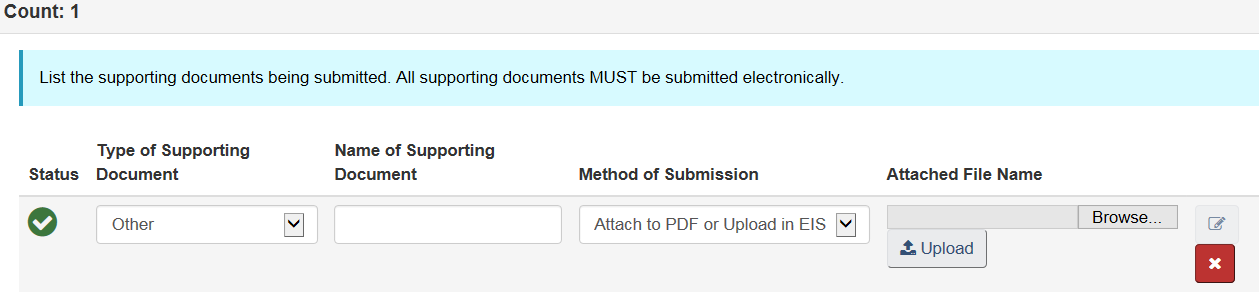 Important: There are no mandatory supporting documents required for the PSE Report. However, if you do submit them, all supporting documents MUST be submitted electronically.
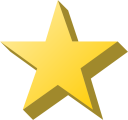 Tip: To remove a Supporting Document, and the entire row from the list, click on the        and select Yes to confirm.
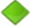 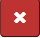 28
Validate the Report
Click on the                             chevron and click              .






After validating, errors or warnings are indicated.
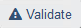 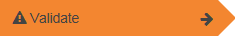 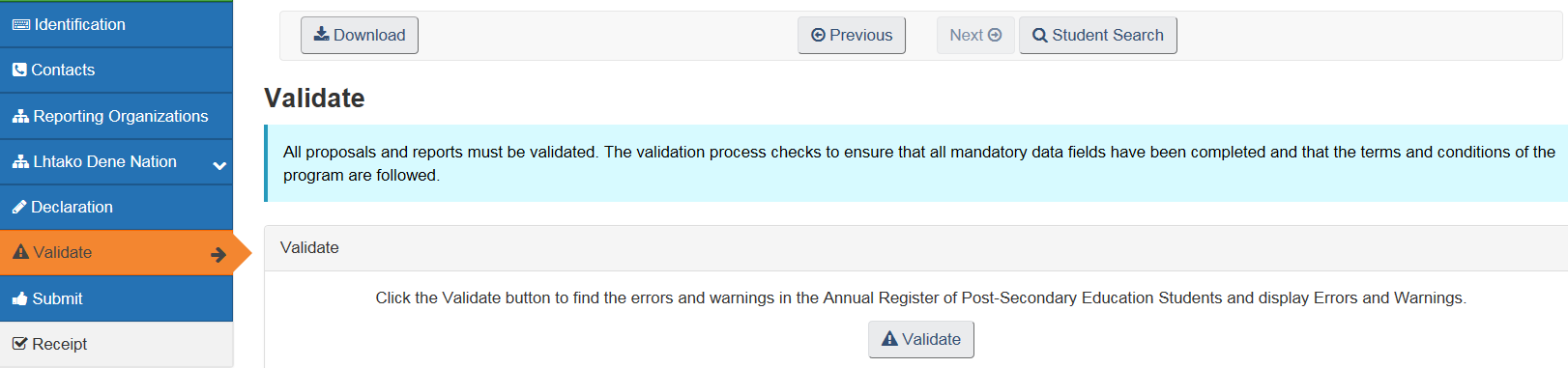 Errors: Require action before a Report can be finalized.
Level 0 Warnings: Act as flags to Regional Offices and Recipients, but do not prevent the Report from being finalized.
29
[Speaker Notes: Click Validate to generate the Errors and Warnings
You will be warned that this action can take some time to complete. Click OK to proceed with the Validation.]
Validate the Report
The Message Count lists the number of errors or warnings.
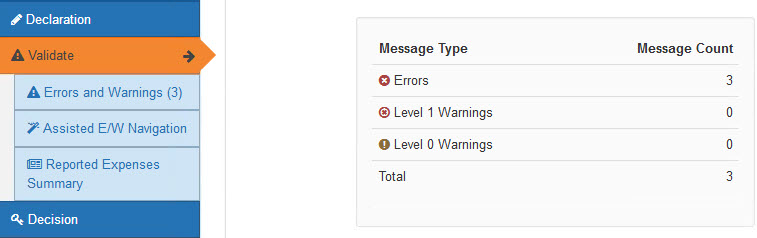 If the Report has no errors, click on the           button and then click             .              .  Skip to slide 33.
If the Report has errors, there are two features you can use to review and/or fix them:
Click on the Errors and Warnings tab to see the sections where they occur and to navigate to an error/warning to fix it
Click on the Assisted E/W Navigation tab to have the system navigate through the errors/warnings one by one
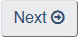 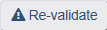 30
[Speaker Notes: If there are errors in the Proposal-Based Report you will be able to view them using this tab. You will be able to Print an Errors and Warning Report or view the errors in a hierarchal structure.]
Validate Report:  Errors and Warnings Tab
Click on the                          tab and the Errors and Warnings Report is displayed in a window.
Click on a red circle (error) or gold circle (warning) and a description is displayed.







Click on a description and the system moves you to the field where the error occurred to enter data.
Click            to print the list of errors.
Click            to view the sections of the form and where they occur. Click            to list only the sections where errors occur.
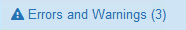 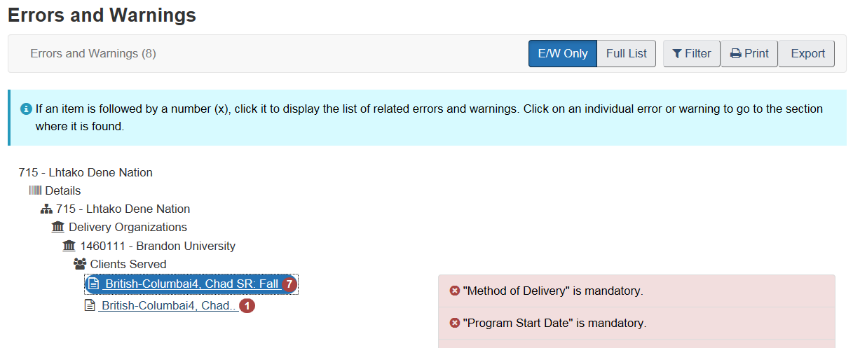 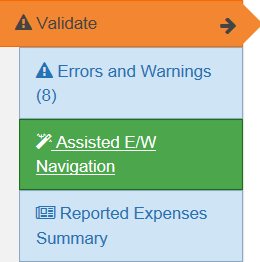 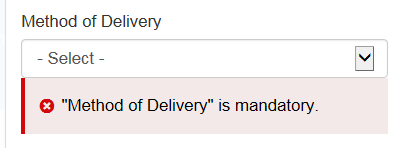 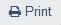 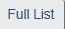 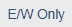 31
Validate Report: Assisted E/W Navigation Tab
Click on the                         tab to go through the errors/warnings one by one (in order)
Click on the             button.
Review the information and make updates, as required. They are identified by a     and a short description. 






Click                to move forward through the errors or warnings or click                  to move back to a previous one.
Once they have been resolved, click                                .
Click                .
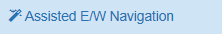 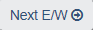 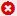 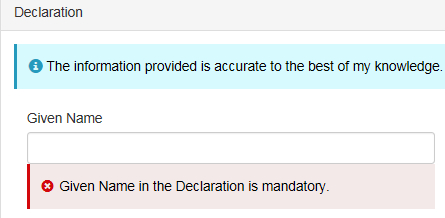 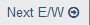 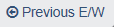 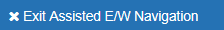 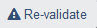 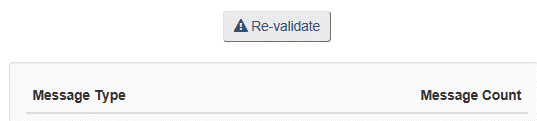 32
Reported Expenses Summary
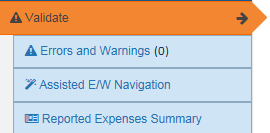 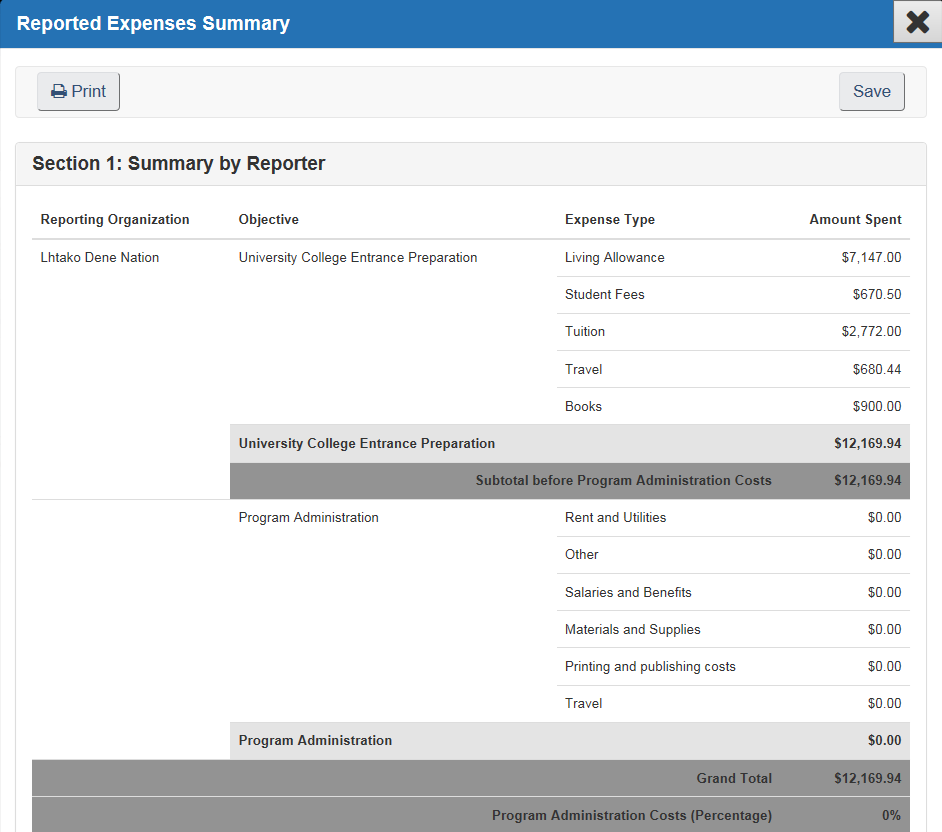 To view the summaries:
Click on Reported Expenses Summary tab.
Scroll down to see Section 2 & 3. 
Click on the Print or Save buttons. 
Click on the       to close.
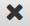 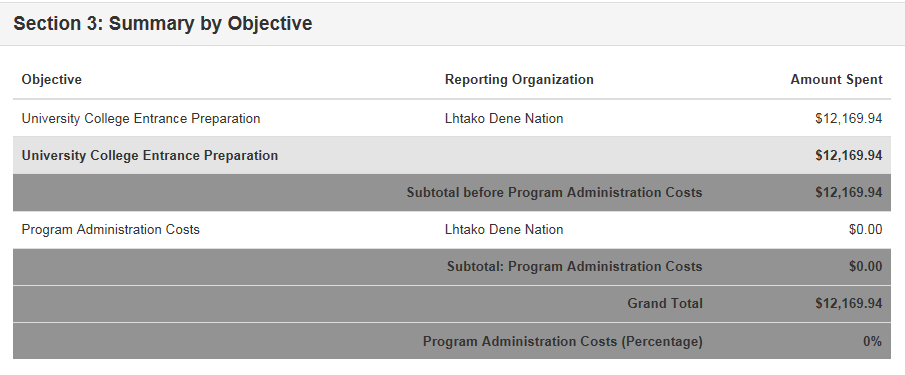 Note: These are helpful summaries providing the ‘big picture’ . There is a Summary by Reporting Organization, Rolled Up Totals and a Summary by Objective.
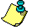 33
Submit the Report
Following successful validation of the Report, the Errors and Warnings summary will indicate there are no longer any errors

Click on the Submit chevron




Click the           button.
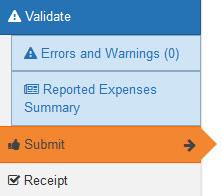 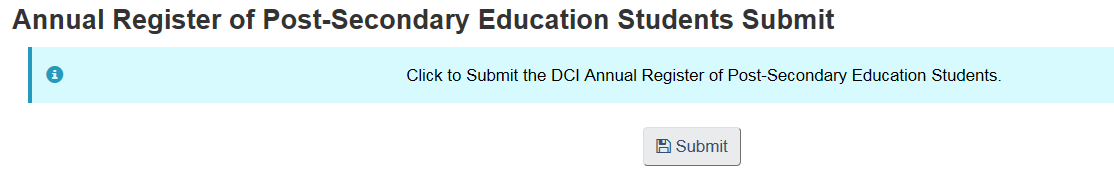 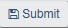 34
Confirmation and Status
On the Receipt chevron, a confirmation message is displayed.
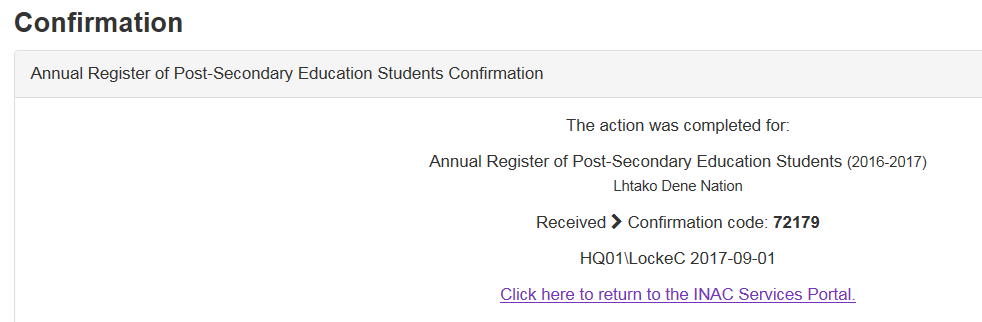 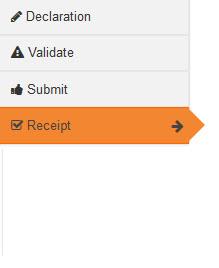 A new Status will appear next to the Report on the Recipient Report Status screen.
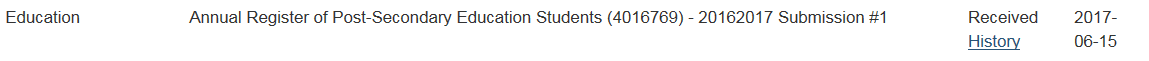 35
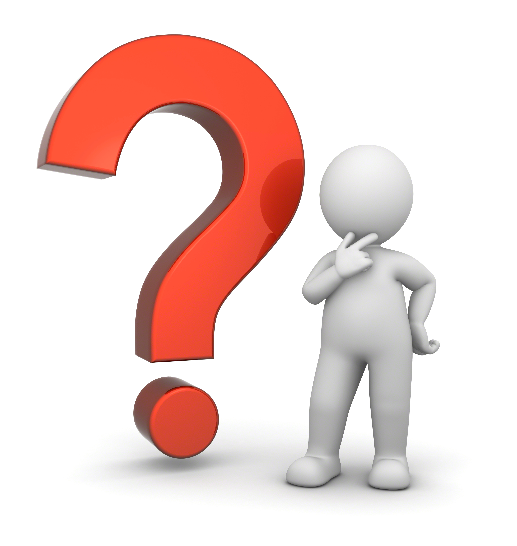 Questions?
36